KIỂM TRA BÀI CŨ
Em hãy cho biết những đặc điểm nào chứng tỏ sinh vật đa bào cấu tạo phức tạp hơn sinh vật đơn bào?
KHỞI ĐỘNG
AI BIẾT NHỀU HƠN
Hãy kể tên các loài động vật có ở địa phương mình, loài nào có quan hệ gần gũi với nhau
NỘI DUNG BÀI HỌC
1.Vì sao phải phân loại thế giới sống.
2.Sự đa dạng về số lượng loài và môi trường sống.
3. Thế giới sống được chia thành các giới.
4 .  Sinh vật được gọi tên như thế nào.
I. VÌ SAO CẦN PHÂN LOẠI THẾ GIỚI SỐNG?
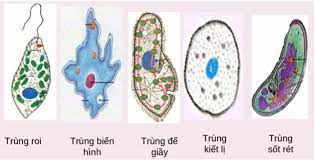 I. VÌ SAO CẦN PHÂN LOẠI THẾ GIỚI SỐNG?
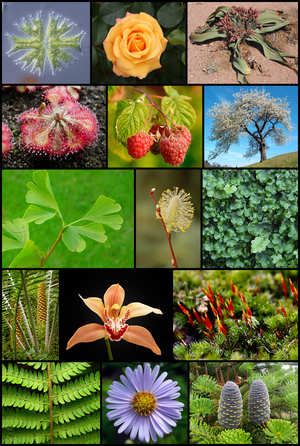 I. VÌ SAO CẦN PHÂN LOẠI THẾ GIỚI SỐNG?
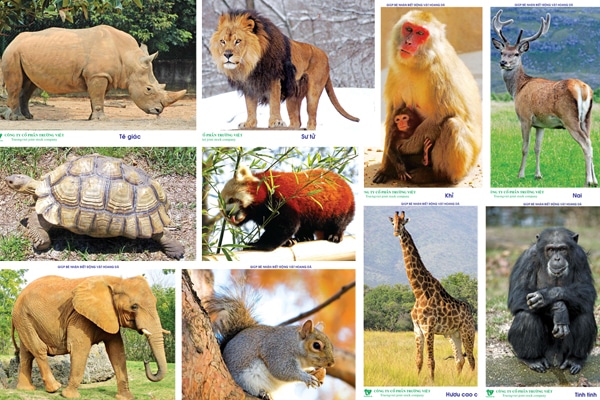 Em có nhận xét gì về thế giới sống
Thế giới sống đa dạng về số lượng loài và môi trường sống.
Quan sát Hình 14.1, 14.2
Em hãy cho biết: Phân loại thế giới sống có ý nghĩa như thế nào?
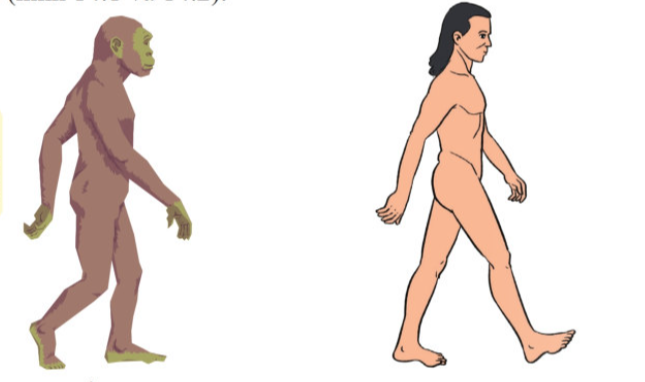 Ý nghĩa của sự phân loại thế giới sống?
Xác định tên sinh vật
Xác định quan hệ họ hàng
Ví dụ: 
Nhóm người cổ đại có tên là Homo habilis được cho là có mối quan hệ họ hàng - Với người hiện đại có tên là Homo sapiens.
I. VÌ SAO CẦN PHÂN LOẠI THẾ GIỚI SỐNG?
Thế giới sống đa dạng về số lượng loài và môi trường sống. Để nghiên cứu sinh vật một cách dễ dàng và có hệ thống, các nhà khoa học đã phân chia thế giới sống thành các nhóm lớn và nhóm nhỏ hơn dựa vào các đặc điểm chung của mỗi nhóm.
Mục đích: giúp xác định tên sinh vật và quan hệ họ hàng giữa các nhóm sinh vật với nhau được thuận lợi.
II. THẾ GIỚI SỐNG ĐƯỢC CHIA THÀNH CÁC GIỚI
Giới là bậc phân loại cao nhất của thế giới sống, bao gồm các sinh vật có chung những đặc điểm về cấu trúc tế bào, cấu tạo cơ thể, đặc điểm dinh dưỡng và sinh sản.
Quan sát Hình 14.3
Em hãy cho biết: Thế giới sống được chia thành các giới nào?
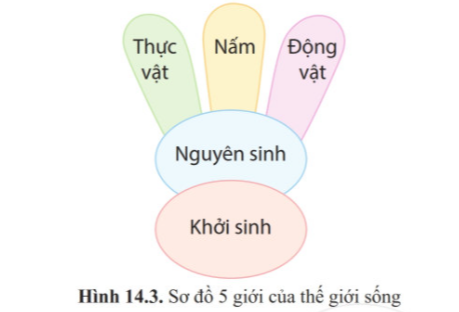 Khởi sinh
Nguyên sinh
Nấm
Thực vật
Động vật
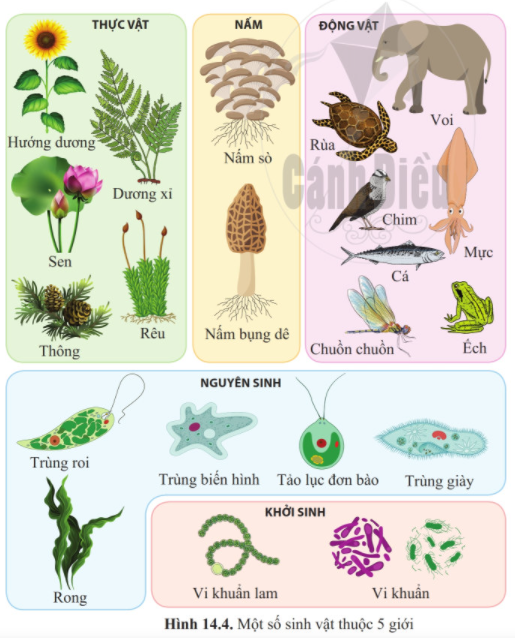 Thảo luận và trả lời câu hỏi
Quan sát Hình 14.4: Em hãy kể tên các sinh vật mà em biết trong mỗi giới theo gợi ý trong bảng sau:
13
Em hãy cho biết các bậc phân loại của thế giới sống từ thấp đến cao
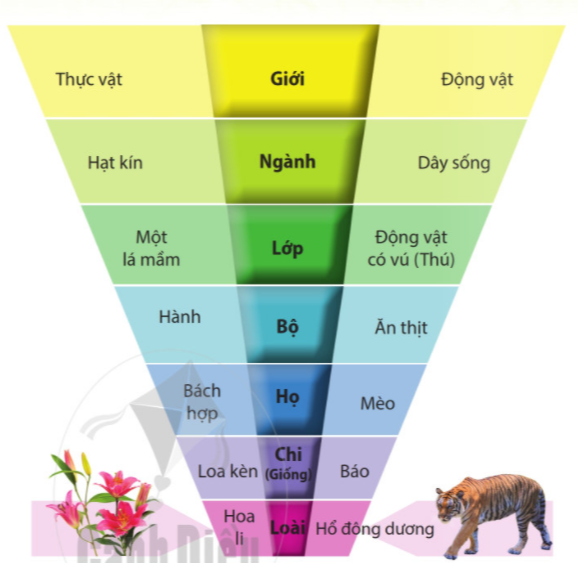 Quan sát Hình 14.5
Loài
Chi
Họ
Bộ
Lớp
Ngành
Giới
15
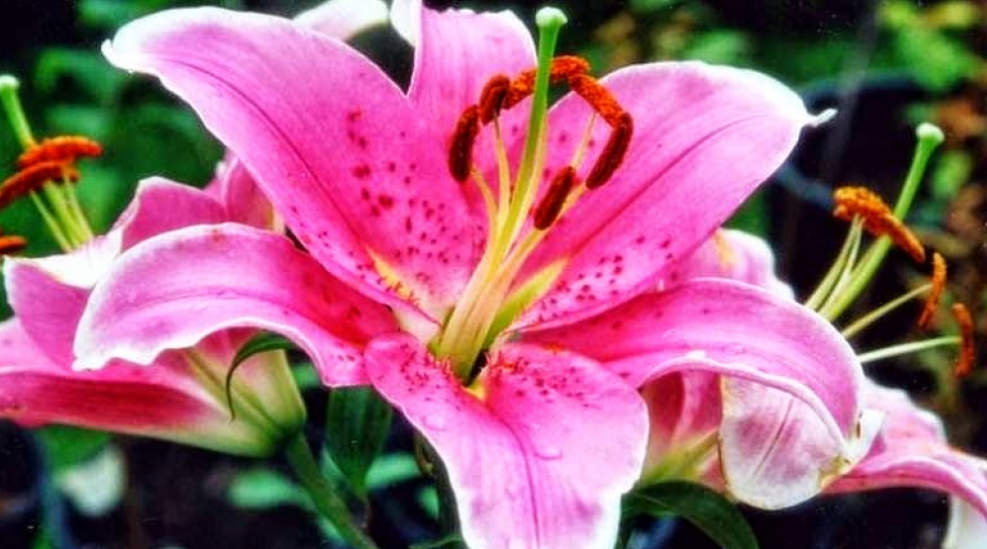 Thảo luận và trả lời câu hỏi
Em hãy gọi tên các bậc phân loại 
của cây hoa li và con hổ đông dương.
Hoa li: thuộc giống loa kèn - họ bách hợp - bộ hành - lớp một lá mầm - ngành hạt kín - giới thực vật
Hổ đông dương: thuộc giống báo - họ mèo - bộ ăn thịt - lớp động vật - ngành dây sống - giới động vật.
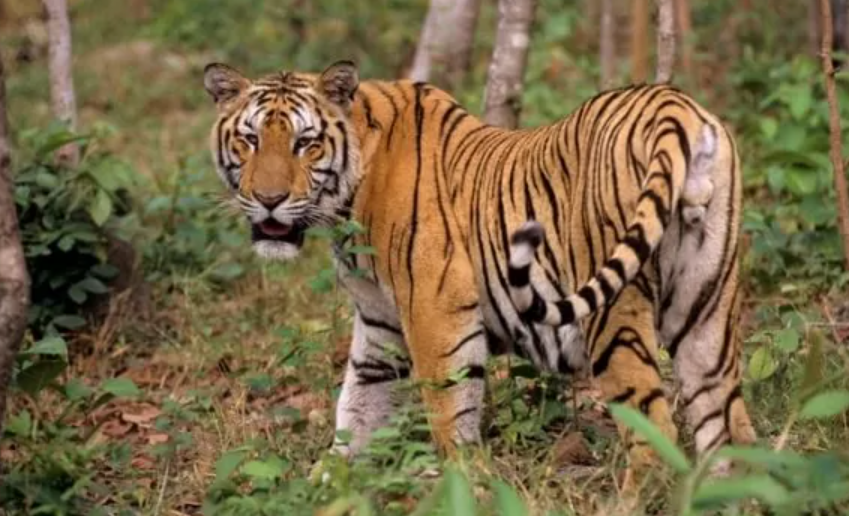 16
III. SỰ ĐA DẠNG VỀ SỐ LƯỢNG LOÀI VÀ 
MÔI TRƯỜNG SỐNG CỦA SINH VẬT
Cho đến nay, các nhà khoa học chưa biết chính xác có bao nhiêu loài trên Trái Đất.
Theo ước tính, có khoảng 10 triệu loài. Tuy vậy, nhiều nhà khoa học cho rằng số lượng loài có thể lớn hơn
17
MỘT SỐ HÌNH ẢNH VỀ CÁC LOÀI TRÊN TRÁI ĐẤT
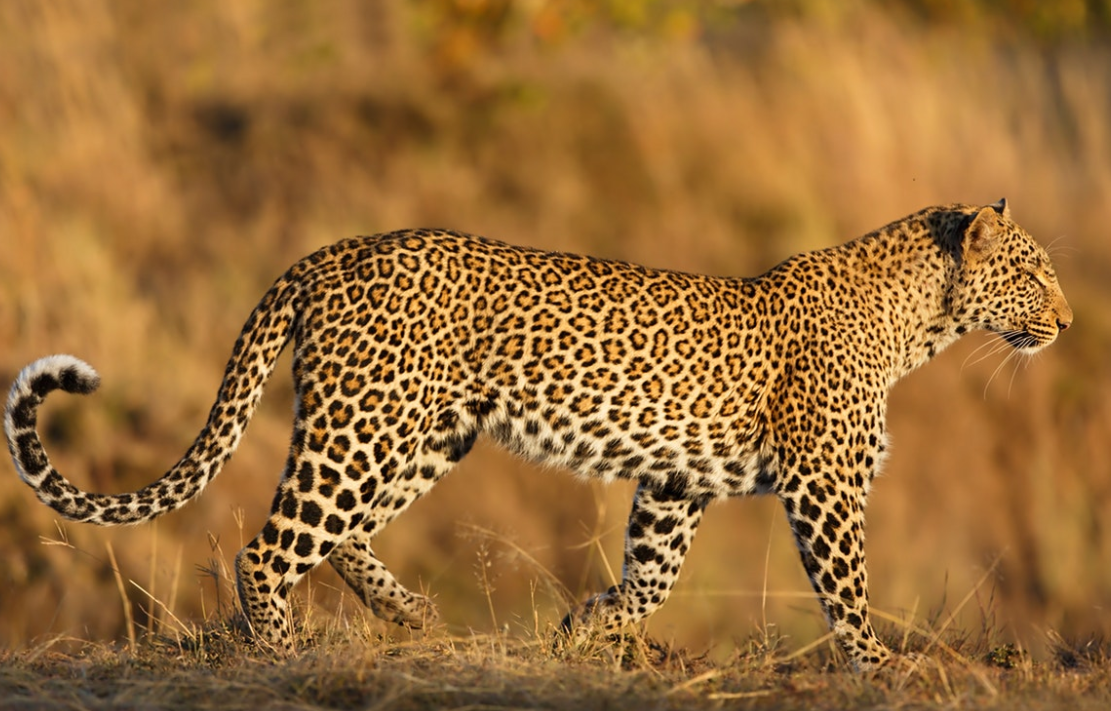 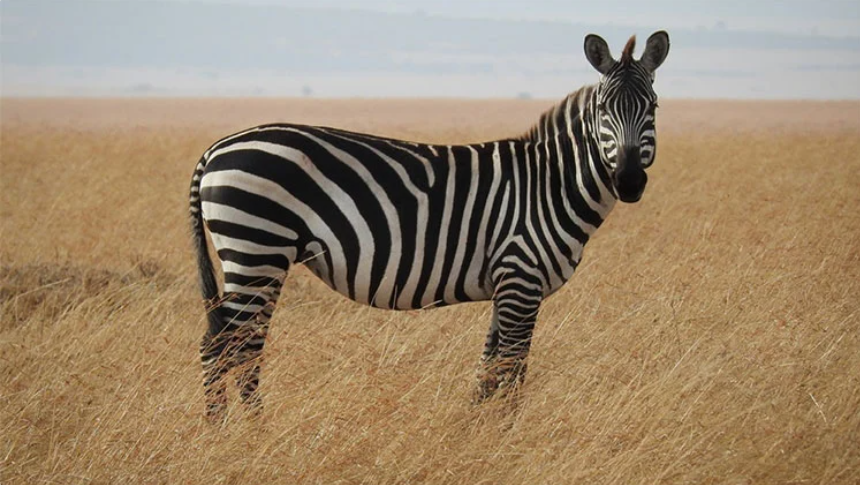 18
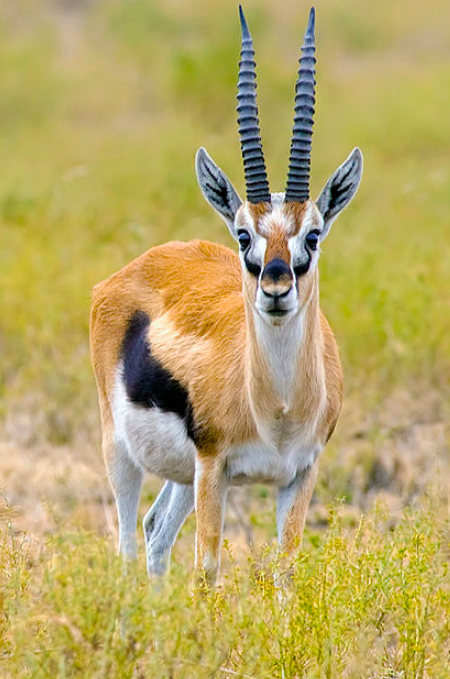 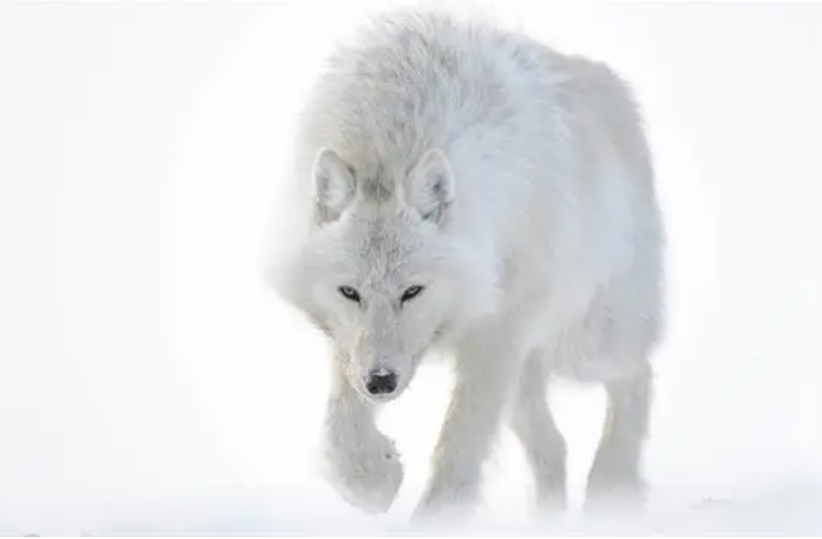 19
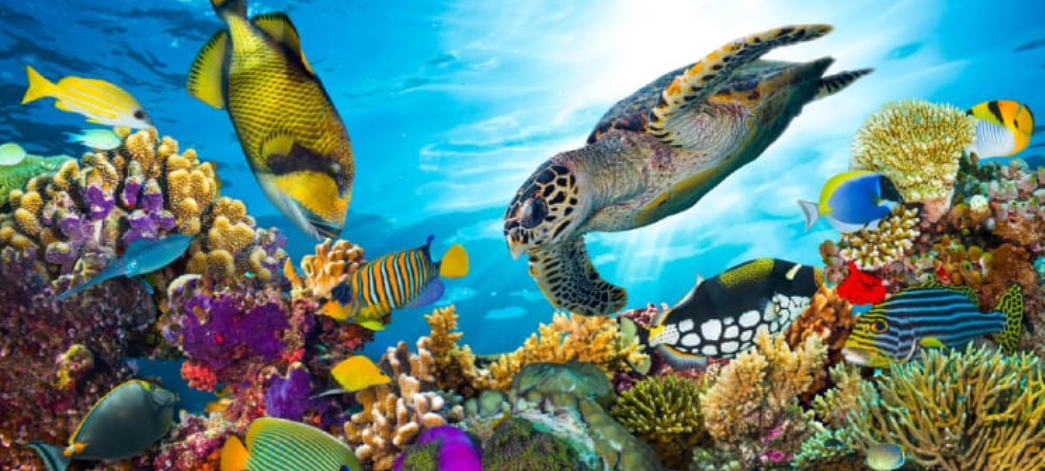 20
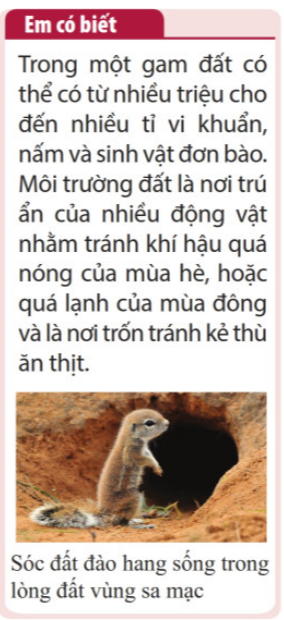 Em hãy nên tên các loại môi trường sống?
Môi trường sống của sinh vật rất đa dạng: trên cạn, dưới nước, đất, sinh vật này có thể là môi trường sống của sinh vật khác. 
Môi trường sống của sinh vật: nơi có khí hậu khô, nóng,lạnh,…
21
Quan sát Hình 14.6 – 14.9
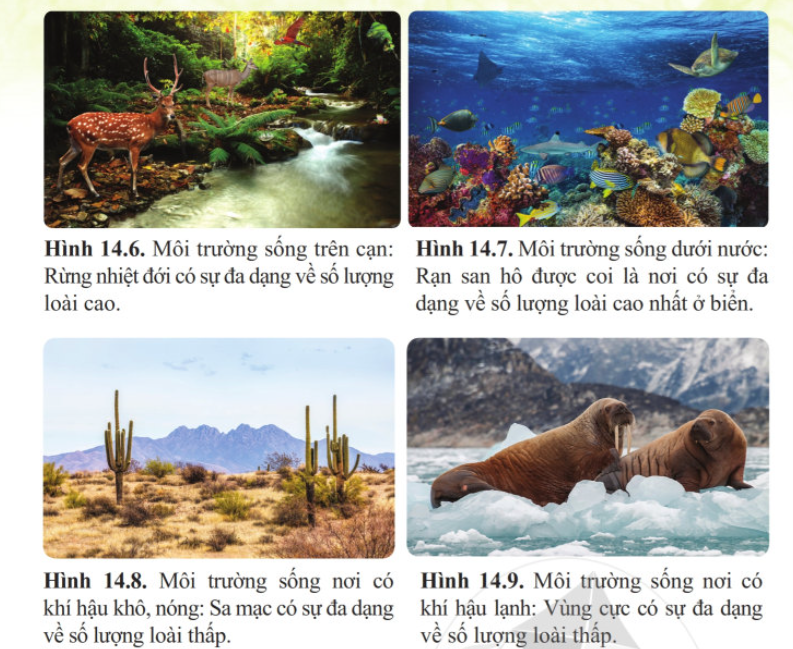 23
Thảo luận và trả lời câu hỏi
Nhận xét mức độ đa dạng số lượng loài ở 
các môi trường sống khác nhau theo gợi ý sau:
24
25
Em hãy kể tên những môi trường sống của sinh vật có ở địa phương em (rừng, ao,...), lấy ví dụ về các sinh vật trong mỗi môi trường sống đó.
IV. SINH VẬT ĐƯỢC GỌI TÊN NHƯ THẾ NÀO?
Mỗi sinh vật có hai cách gọi tên: Tên địa phương và tên khoa học.
27
Thảo luận và trả lời câu hỏi
Em hãy lấy ví dụ về cây hoặc con vật có 
những tên địa phương khác nhau mà em biết
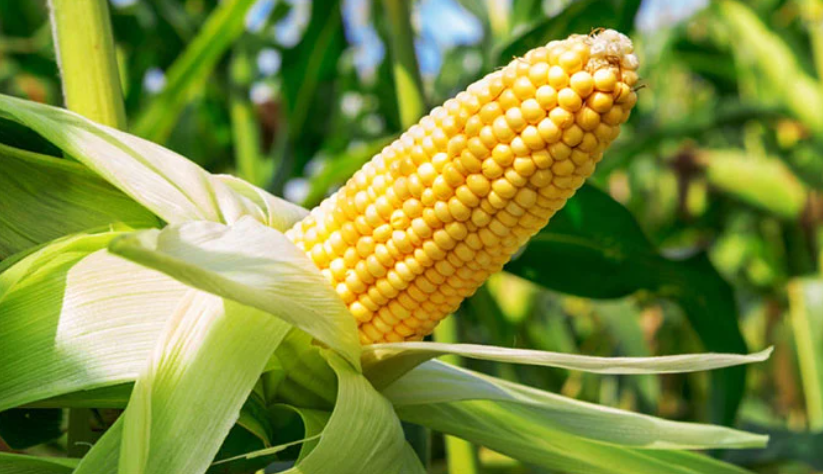 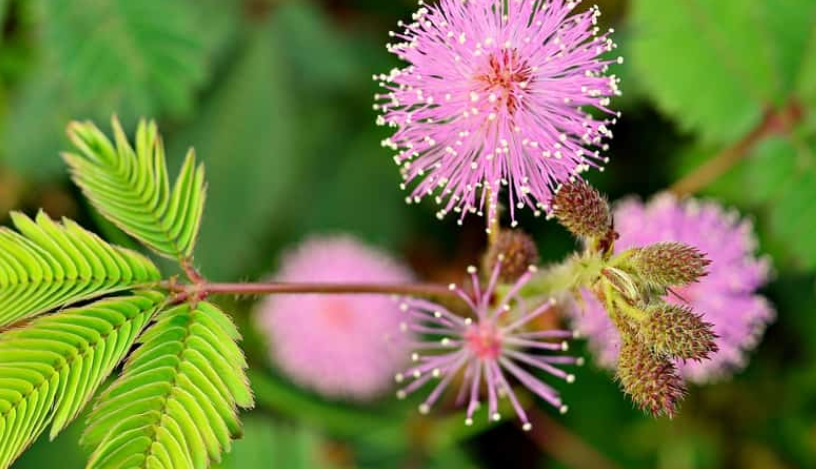 Cây ngô (bắp)
Cây trinh nữ (cây xấu hổ)
28
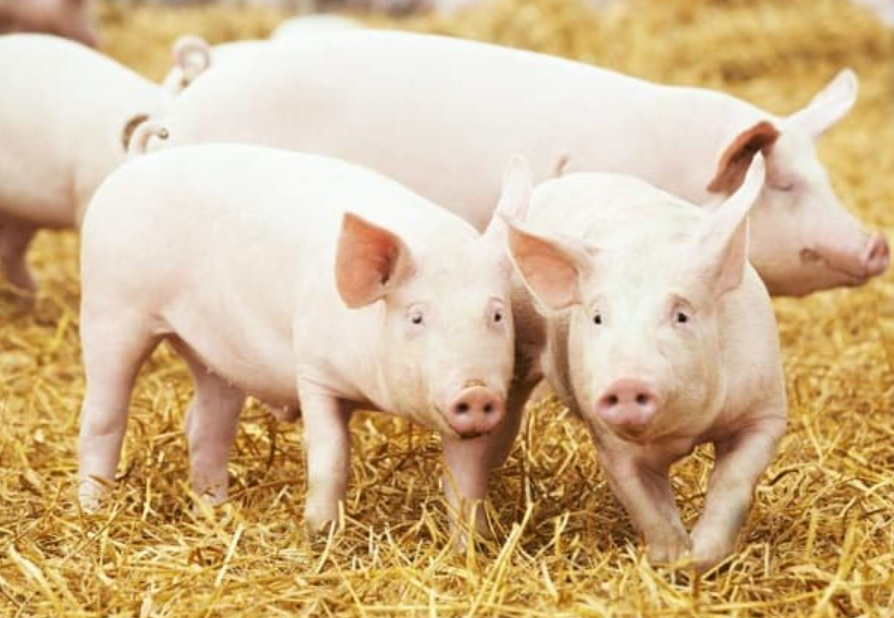 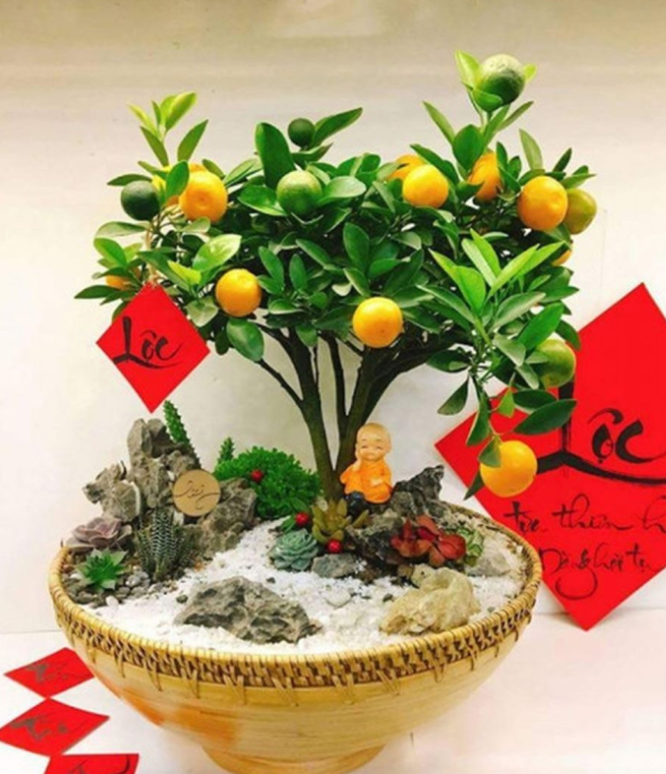 Cây quất (cây tắc)
Con lợn (heo)
29
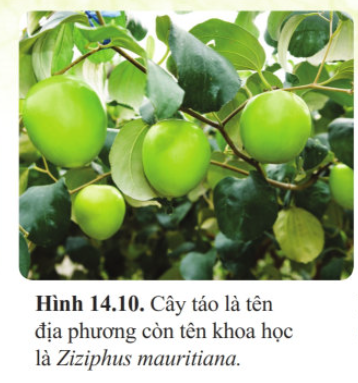 Em hãy nêu cách gọi tên khoa học của sinh vật.
Năm 1753, nhà sinh vật học Các Lin-nê-ớt dựa vào quan sát nhiều sinh vật đã đưa ra cách gọi tên khoa học của sinh vật. 
Tên khoa học của sinh vật: gồm 2 từ được viết in nghiêng, từ thứ nhất viết hoa chữ cái đầu là tên chi ,từ thứ hai viết thường là tên loài.
30
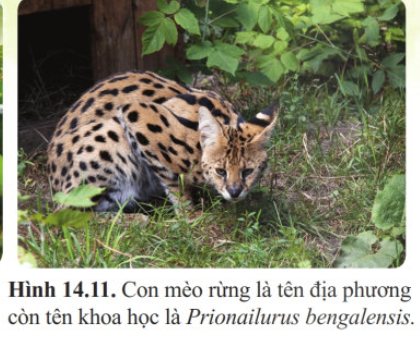 Thảo luận và trả lời câu hỏi
Chuồn chuồn, dơi và đại bàng đều có cánh và biết bay, nhưng chúng lại được xếp vào ba lớp động vật khác nhau. Đó là những lớp động vật nào?
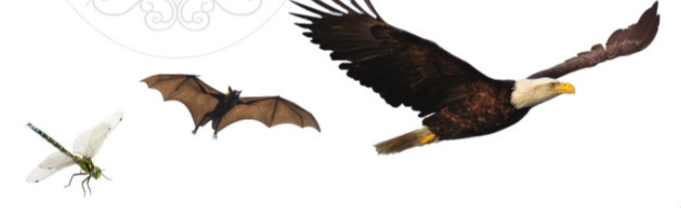 Chuồn chuồn thuộc lớp sâu bọ.
Dợi thuộc lớp thú.
Đại bàng thuộc lớp chim.
31
TỔNG KẾT KIẾN THỨC
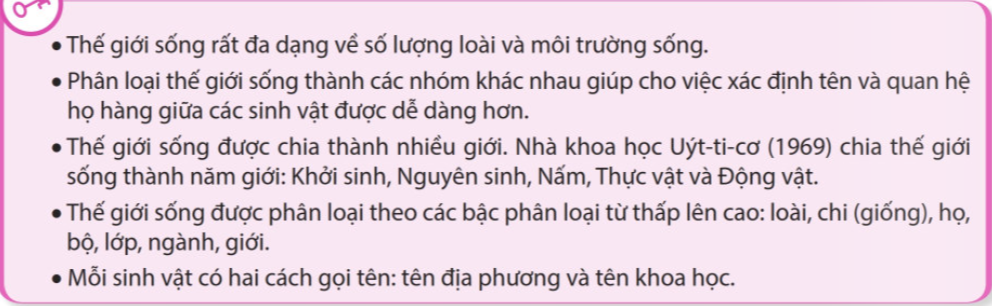 32
Luyện tập – Trả lời câu hỏi trắc nghiệm
Cho đến nay, ước tính trên Trái đất có khoảng bao nhiêu loài?
C
A
10 triệu loài
7 triệu loài
B
8 triệu loài
Chưa xác định được
D
33
Môi trường sa mạc – nơi có khí hậu khô, nóng có sự đa dạng về số lượng loài như thế nào?
C
A
Cao nhất
Cao
B
Thấp nhất
Thấp nhất
D
34
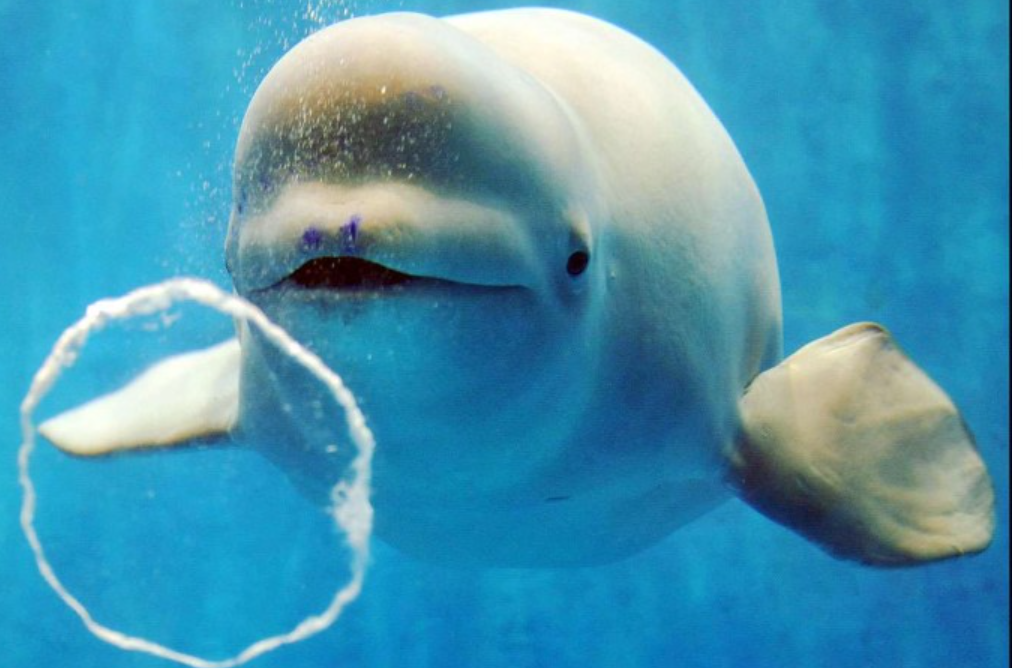 Luyện tập mở rộng
Phân loại các động vật cá voi, cá mập,
cá thu vào các lớp phù hợp.
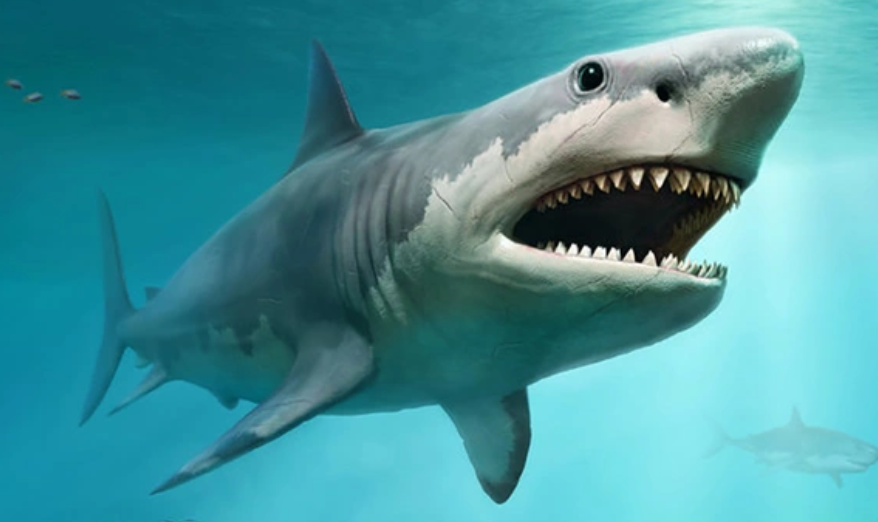 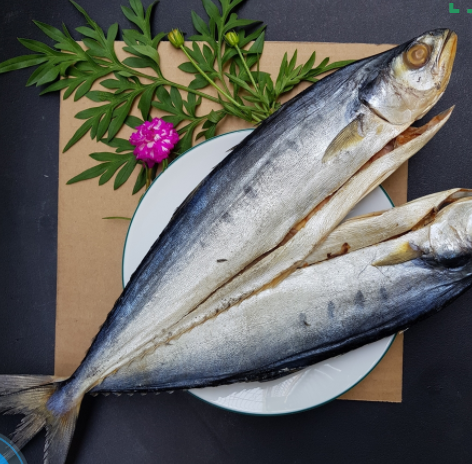 Cá voi: lớp thú.
Cá mập: lớp cá sụn
Cá Thu: lớp cá.
35